Zlomky
Nikola Jakubová, 7.A
Obsah
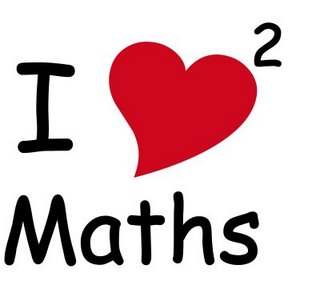 Vypočítaj vyfarbenú časť útvarov
1.
2. 
3.
4.
5.
6.
7.
8.
9.
10.
11.
Čo je viac ?
Vypočítaj celok
Rozširovanie zlomkom  číslom 7.
Zlomky premeň na desatinne čísla
Spočítaj zlomky
Odpočítaj zlomky
Násobenie zlomkov
Delenie zlomkov
Premena zmiešaného  čísla na zlomok
Úlohy so zátvorkou
Vypočítaj  výfarbenú časť útvarov .
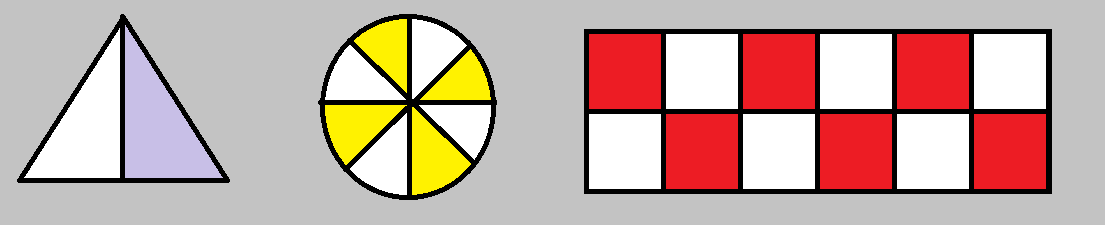 Čo je viac ?
z 36   alebo          z 88 ?
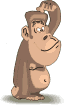 z 36= 36:3=12.2= 24
z 88= 88:8= 11.7= 77
je viac ako
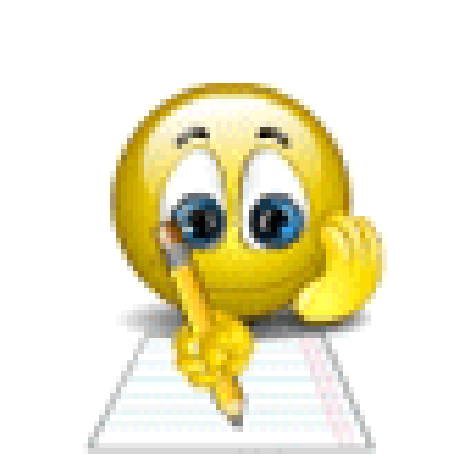 Vypočítaj celok .
je 12 celok
12:2= 6.3= 18
28:4= 7.2= 14
je 28 celok
je 36 celok
36:6= 6.8= 48
Rožšír  zlomky  číslom 7.
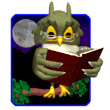 Zapíš zlomky desatinnými číslami .
70:25= 2,8
1:2= 0,5
2:4= 0,5
1:8= 0,125
Vypočítaj .
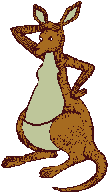 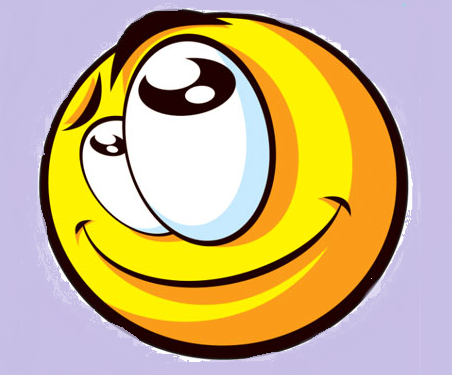 Vypočítaj .
Násobenie zlomkom
Delenie zlomkom .
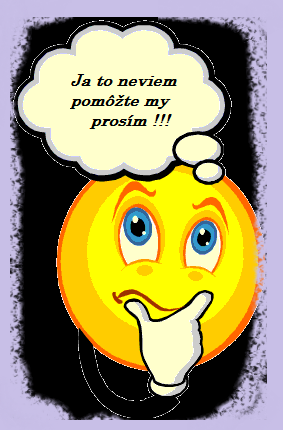 Premeň zmiešané číslo na zlomok .
Vypočítaj .
Ďakujem za pozornosť